2/9/2020
Case study in ethics 2020
1
Case study on Ethics
Prof.Dr Khin Win Sein
Rector
University of Nursing, Mandalay
2/9/2020
Case study in ethics 2020
2
Outline
Introduction 
I. Ethics 
What is ethics?
Medical ethics 
What is medical ethics?
4 principles of medical ethics
Teaching and Assessing Ethics
II. Case study 
7 steps to solving case study
Case study peer review 
Course development 
Implementation 
Conclusions
2/9/2020
Case study in ethics 2020
3
Introduction
The World Health Organization advocates for inter-professional education (IPE) that occurs “when students from two or more professions learn about, from and with each other to enable effective collaborative practice and improve health outcome” (WHO,2010).
2/9/2020
Case study in ethics 2020
4
Introduction
In February 2010 the Health Professionals Global Network, WHO and associated partners held a Global Virtual Discussion Forum on the contribution of interprofessional collaboration to better health outcomes.
WHO planned to secure case studies to illustrate interprofessional collaboration in PHC, with the goal of developing a compendium of good practice in interprofessional collaboration in PHC
2/9/2020
Case study in ethics 2020
5
I. Ethics
What is ethics?
Ethics is the understanding of moral values
Ethics is the 'science' of morality, and defines  systems of moral values.
2/9/2020
Case study in ethics 2020
6
What is Ethics?
Ethics is the branch of study dealing with what is the proper course of action for individuals interacting with each other. 
It is the study of right and wrong in human endeavors.
It answers the question, "What should I do?"
2/9/2020
Case study in ethics 2020
7
Medical ethics
Medical ethics is a branch of ethics which pertains to medical practice.
Medicine asks: “What can be done for the patient”
Ethics asks:      “What should be done for the patient”
2/9/2020
Case study in ethics 2020
8
What is medical ethic?
Medical ethics mean the moral principles, which should guide the members of the medical profession;
in the course of the practice of medicine and their relationship with their patients and other members of the profession.
2/9/2020
Case study in ethics 2020
9
4 Principles of Ethics
Respect for Autonomy
Beneficence
Non-maleficence
Justice
2/9/2020
Case study in ethics 2020
10
1. Respect for autonomy
Respecting the decision making ability of autonomous persons
tell the truth
respect others privacy
protect confidential information
obtain consent for interventions
help others make decisions, when asked
2/9/2020
Case study in ethics 2020
11
Autonomy
Patient has the right….
To seek advice
To choose treatment
To refuse treatment
To make decision
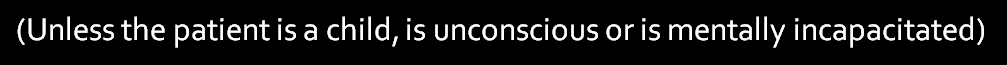 2/9/2020
Case study in ethics 2020
12
Autonomy
Important implications… ***
Truth-telling
Full information
Informed consent
Confidentiality
2/9/2020
Case study in ethics 2020
13
“Confidentiality stems from a person’s right to privacy and autonomy.  Patients have a right to decide who will have access to personal information about them”
What is the ethical principle on which this statement is based?
2/9/2020
Case study in ethics 2020
14
What factors affect the amount and kind of personal information shared and the group with which it is shared?
personal beliefs
personal relationships
business relationships
2/9/2020
Case study in ethics 2020
15
Under what circumstances may a physician share patient information?
At the patient’s request
To other health care workers involved in the patient’s care
When there is a legal duty to do so
To maximize benefit to the patient???
To protect others???
2/9/2020
Case study in ethics 2020
16
2.  Beneficence
Doing good of the individual patient

Considering patients’ medical best interests
2/9/2020
Case study in ethics 2020
17
2. Beneficence
Provide benefits and balance benefits against risks and harm
protect and defend the rights of others
prevent harm to others
remove conditions that will cause others harm
help disabled persons
rescue persons in danger
2/9/2020
Case study in ethics 2020
18
2.  Beneficence
It means considering the patient’s view, as well as the medical view, of his or her own best interests.

Situations may arise when there is a conflict between what is best for the patient and what is the patient’s choice.
2/9/2020
Case study in ethics 2020
19
3.  Non-maleficence
Doing no harm

Balancing beneficence and non-maleficence
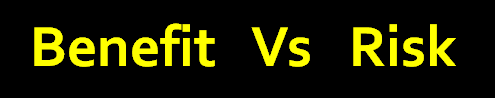 2/9/2020
Case study in ethics 2020
20
3. Nonmaleficence
Avoidance of the causation of harm
do not kill
do not cause pain or suffering to others
do not incapacitate others
do not cause offense to others
do not deprive others of the goods of life
ethic
21
Non-maleficence
Non-maleficence (not doing harm) is very delicate issue. Giving poison is obvious. But giving the drug with inappropriate indication (wrong dose or timing) is also deleterious. 
Missing the diagnosis and missing the treatment in time is equally harmful.
19/10/2012
Ethics 2012
22
Non-maleficence vs Beneficence
Full term mother want to have elective CS exactly at 5:30 am Monday morning and OG agreed to arranged operation at a private clinic.
She said we have to respect the autonomy of the patients. CS has its own risk, but Vaginal Delivery also has risk. CS is definitely more costly.
If beneficence and non-malficience are in balance and had to obey the autonomy, how about other preg. at government hospital?
Will you operate at 2:30am, 4:30am for patient’s request?
2/9/2020
Case study in ethics 2020
23
4. Justice
Distribute benefits, risks, and costs fairly
to each an equal share
to each according to effort
to each according to need
to each according to contribution
to each according to merit
2/9/2020
Case study in ethics 2020
24
4.  Justice
Fairness

It relates primarily to the distribution of medical care and the allocation of resources.
2/9/2020
Case study in ethics 2020
25
4.  Justice
Respect for the needs - Health care is delivered first to those who need it most. (Equity)

Respect for the rights - Every patient is entitled to a fair share of the resources available. (Equality)

Respect for merit - Health care is delivered on the basis of value judgements.
2/9/2020
Case study in ethics 2020
26
Teaching and Assessing Ethics
The aim is to start thinking of our actions
There is no clear right or wrong answer
But thinking before doing and thinking after error must become a culture
Teach and Assess the thinking process of doctors, not the repeating theory like parrots
2/9/2020
Case study in ethics 2020
27
2/9/2020
Case study in ethics 2020
28
Medicine, Ethics, Culture Context
First make sure the choice is medically correct one or possible alternative (Technical competency)
Consider the ethical issue in decision making process (Ethical competency)
Consider the cultural constraints and context in following ideal ethical principles (Cultural competency)
2/9/2020
Case study in ethics 2020
29
Utilitarian Approach: The ethical action is the one that will produce the greatest balance of benefits over harms.
Which option will produce the most good and do the least harm?
2/9/2020
Case study in ethics 2020
30
Rights Approach: The ethical action is the one that most dutifully respects the rights of all affected.
Even if not everyone gets all they want, will everyone's rights and dignity still be respected?
2/9/2020
Case study in ethics 2020
31
Fairness or Justice Approach: The ethical action is the one that treats people equally, or if unequally, that treats people proportionately and fairly.
Which option is fair to all stakeholders?
2/9/2020
Case study in ethics 2020
32
7 steps to solving ethics case study
Solving a case study is not very different from solving a real life problem
As each situation or problem in life is unique in its own regard and require a unique treatment, similarly, there are no one definite of particular approach to solve a case
There can be many interpretation of a case and hence, varied solution
2/9/2020
Case study in ethics 2020
33
7 steps to solving ethics case study
2/9/2020
Case study in ethics 2020
34
Step 1:Read the question twice
2/9/2020
Case study in ethics 2020
35
Step 2: Provide suitable introduction
2/9/2020
Case study in ethics 2020
36
Step 3: Identify the ethical/moral dilemma
Personal ethic vs Professional ethic 
Majority interest vs Minority interest 
Legally right vs Ethically right 
Rule of Law vs Exercising Discretion
2/9/2020
Case study in ethics 2020
37
Step 3: Identify the Ethical/Moral dilemma
Personal ethic vs Professional ethic 
Eg, honest and hard working senior officials engaged in domestic violence 
Majority interest vs Minority interest
Eg; development at the Cost of Environment  
Legally right vs Ethically right 
Eg; Pharma Company Increasing the Cost of Life-saving drug for Profit -making
Rule of Law vs Exercising Discretion
Eg; Aged Destitute Person Being Denied Social Security Benefits Due to Lack of Adequate Documentation
2/9/2020
Case study in ethics 2020
38
Step 3: Identify the Ethical/Moral dilemma
Duty vs Conscience 
Eg; Being Truthful or loyal to One’s organization 

Public interest vs Private Interest 
Eg; Saving one’s job or Taking Action in Interest of Public Welfare 

Conflict of Interest 
Eg; Person having loyalty Towards His Employer and also to a family Business
2/9/2020
Case study in ethics 2020
39
Step 4: Identify the stakeholders involved
Those Affected or Those who will be Affected by the Situation 
Example; Employees, Public in general, a Practitioner Company or Entity, Specific People or Segment of Population, You as a Government Official, etc.
2/9/2020
Case study in ethics 2020
40
Step 5: Cite relevant laws, values, approaches
EXAMPLES 
Section maintenance & welfare of parents & senior citizens act, 2007
Child labour (Prohibition & Regulation) Act, 1986
Juvenile justice (Care & Protection of Children) Act, 2015
Protection of Children from sexual offences Act, 2012 
Prohibition of Child Marriage Act, 2007
Prevention of Women from Domestic Violence Act, 2005
EXAMPLES 
Compassion 
Empathy 
Tolerance 
Impartiality
Integrity 
Honesty 
Perseverance
EXAMPLES 
Compassion 
Empathy 
Tolerance 
Impartiality
Integrity 
Honesty 
Perseverance
2/9/2020
Case study in ethics 2020
41
Step 6: Main body of answer (Depending on Question)
2/9/2020
Case study in ethics 2020
42
Step 7: Conclude
By summarizing Your Answer – Stating the final Course of action chosen and briefly explore the reason for opting for the particular option 
Make Sure 
Solution provided by you deals with central/core problem in totality 
Solution is consistent with the principle of organization and/or code of conduct rules
Be realistic- solution should be practically implementable & within a acceptable risk parameters 
Solution is within the authority limit of decision maker- in accordance with his position/responsibilities 
Do not suggest undesirable alternatives 
Address peripheral problem if any
2/9/2020
Case study in ethics 2020
43
II. Case study
Case studies are an invaluable record of the clinical practices of a profession

They are a record of clinical interactions which help us to frame questions for more rigorously 

Case studies also provide valuable teaching material, demonstrating both classical and unusual presentations which may confront the practitioner designed clinical studies.
2/9/2020
Case study in ethics 2020
44
Scenario
Picture
Child has a rare disease
Professor had found a vaccine in lab
But it is the property of the university
Not tested properly yet phase2,3
Should he brake the lab in night and save his child?
If available in shop, but expensive 20000$
He had collected 10000$ and bargain, but owner not agree the deal.
Should he brake the shop?
2/9/2020
Case study in ethics 2020
45
Case 1
Jose is a 62-year-old man who just had a needle biopsy of the pancreas showing adenocarcinoma. You run into his brother in the hall, and he begs you not to tell Jose because the knowledge would kill him even faster. A family conference to discuss the prognosis is already scheduled for later that afternoon. 
How should you handle this?
2/9/2020
Case study in ethics 2020
46
Case 2
Edgar, a 16-year old male, has asked for a confidential appointment with you in the teen-age clinic. He states that he is sexually active in a monogamous relationship and request an HIV test. The test is positive and despite extensive counseling, he insists that he does not plan to inform her girlfriend, Diana. He also demands that you not interfere.
2/9/2020
Case study in ethics 2020
47
Assuming that your state law permits it, should you inform Diana?
How should you handle this?
2/9/2020
Case study in ethics 2020
48
Case study peer review
To ensure that case study learning activity provided a platform for students from different discipline to recognizes different perspectives through interaction and collaboration, key aims are identified, the setting was selected, and course development and implementation followed
To meet the primary aim for inter-professional collaboration, students from different disciplinary backgrounds worked together in the design of a case scenario
Through their combined efforts, a case scenario exemplified a complex problem and multiple perspectives would be incorporated in the content of the case itself
2/9/2020
Case study in ethics 2020
49
Course development
Main learning outcome to be that students would be able to; 
Collaborate to design a case scenario of an overarching research problems 
Evaluate current solutions through teamwork with people in other professional roles 
Disseminates results of an evidence-based case analysis through oral and written presentations 
Engage classmates in discussion about an overarching problem and adequacy of the evidence 
Critique case presentation in a respectful manner with an inter-professional focus
2/9/2020
Case study in ethics 2020
50
Critique criteria
Peer review is key step in the development of each final written case study and analysis report
Critique criteria 
Case description; clearly identified and demonstrated a sophisticated understanding of the main issues/problems exemplified in case study
Case content: case incidents and details interesting and realistically portrayed 
Stakeholders perspectives: describe unique perspectives of multiple key stakeholders in the case including tensions or conflicts of interests 
Context and contextual background ; clearly situated with the appropriate details
2/9/2020
Case study in ethics 2020
51
Critique criteria
5. Analysis and Evaluation of Issues/Problems; balance in-depth, and critical assessment of the facts of the case in light of relevant empirical and theoretical research, insightful collaborative conclusions 
6. Case Recommendations; Supported primary objectives with strong arguments and well-documented evidence recommendations reasonable and objective 
7. Link to Course reading and additional Research; excellent research into the problem. Clear links to the materials covered in class and more
2/9/2020
Case study in ethics 2020
52
Case Study Analysis Criteria for Peer Review
Evaluation criteria for case study analysis 
A three point rating scale 
Met 
Partially met 
Not met
2/9/2020
Case study in ethics 2020
53
Implementation
IPE activity was delivered through an online platform for information sharing, discussions, presentations,
And feedback 
5 stages 
Stage one: Group case discussion 
Stage two: inter-professional collaboration in case analysis
Stage three: case study design 
Stage four: Case presentations and review
Stage five: write case study
2/9/2020
Case study in ethics 2020
54
Stage one: Group case discussion
Students reviewed a presentation about 
The Purpose 
Scope 
Evaluations through audio recorded module

Students are instructed to write a short case analysis and post this in the online classroom discussion
2/9/2020
Case study in ethics 2020
55
Stage two: inter-professional collaboration in case analysis
Students identified the key coordinating element required to address this case
They also provide rationale for an inter-professional approach to addressing real world issues in the delivery of quality health care
2/9/2020
Case study in ethics 2020
56
Stage three: case study design
Students were tasked with designing a case scenario to exemplify overarching problems in a health or community setting through collaboration with one or more individuals from different disciplines 
Students are matched up themselves into small groups 
Each small group develops case based analysis 
Students are required to consider at least three different stakeholders in case analysis
Finally, each small group provided empirically based recommendations for problem solving with targeted solutions and evaluations
2/9/2020
Case study in ethics 2020
57
Stage four: Case presentations and review
Students group presented their case studies using power point  format in synchronous web-based platform 
Each of the other students was asked to critique their peer’s presentations in a constructive manner using the Case Study Analysis Criteria for Peer Review
2/9/2020
Case study in ethics 2020
58
Stage five: write case study
Students group reflected on their case presentations and utilize feedback to revise their case study and analysis to develop a final written case study for faculty review and grading 
Faculty assessed how well student groups incorporated feedback from the instructors and peers to enhance their overall case study and analysis.
2/9/2020
Case study in ethics 2020
59
Conclusion
The students could benefit more if tasked with collaborating to design a unique case scenario that reflected problem within their own fields 
This IPE learning process was intended to meet students’ own professional competencies as well as inter-professional collaborative practice through shared discovery of an empirical and theoretical basis for case analysis.
Thus, knowledge translation became a secondary, and complementary, aim of this learning activity.
2/9/2020
Case study in ethics 2020
60
References
World Health Organization. (2010). Framework for Action on Interprofessional Education and Collaborative Practice. Geneva, Switzerland: WHO Press.

Medicine & Ethics by Prof. Dr Chit Soe, Professor/Head, Department of Medicine, Rheumatology Department, lecture power point

'Shea M.C., Palermo,C., Rogers,G.D., Williams,L.T., Simulation-Based Learning Experiences in Dietetics Programs: A Systematic Review. Journal of NutritionEducation and Behavior. 2019.

Puskar,K., Mitchell, A.M.,  Heeyoung Lee, H., Kane, I., et al.,“Simulated Case Studies Illustrate Interprofessional Education for Alcohol and Drug Use Screening for Healthcare Professionals” ARC Journal of Nursing and Healthcare (AJNH) Volume 2, Issue 2, 2016, PP 9-20 ISSN 2455-4324 DOI: http://dx.doi.org/10.20431/2455-4324.0202002 www.arcjournals.org
2/9/2020
Case study in ethics 2020
61
Henry,B., Garner, C., Guernon, A.m, “Teaching and Learning about Inter-professional Collaboration Through Student Designed Case Study and Analysis” International Journal of Teaching and Learning in Higher Education 2018, Volume 30, Number 3, 560-570 http://www.isetl.org/ijtlhe/
2/9/2020
Case study in ethics 2020
62
Thank you!!